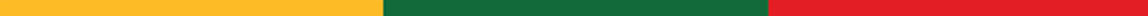 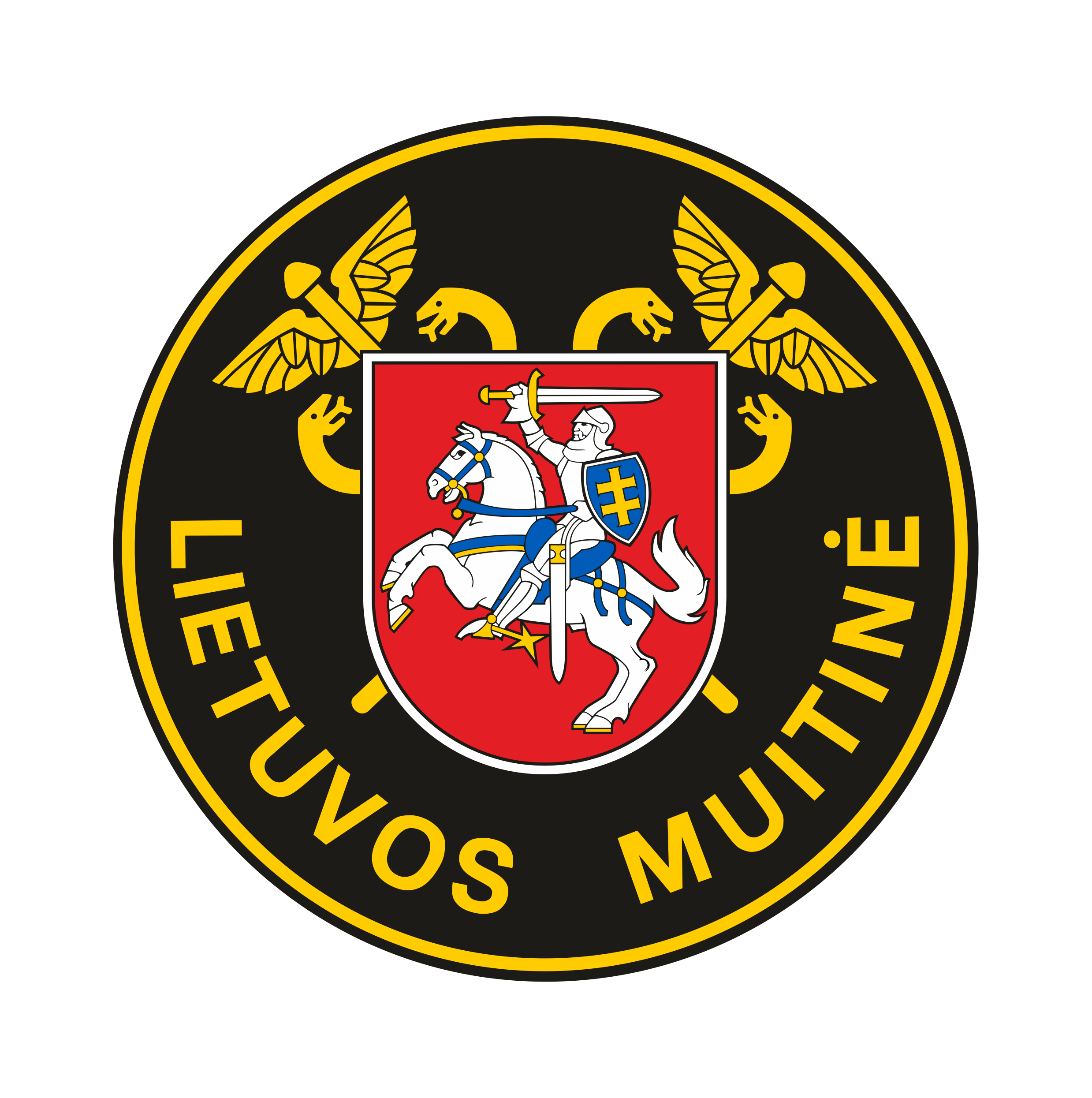 SANKCIONUOTŲ PREKIŲ 
EKSPORTO IŠ ES KONTROLĖ
Darius Binkys,
Muitų politikos skyriaus vyriausiasis specialistas,
Muitinės departamentas
2023 m. gegužės 30 d.
SANKCIONUOTŲ PREKIŲ SĄRAŠAS


REGLAMENTAS NR. 833/2014
II, VII, X, XI XVI XVIII XX ir XXIII priedai


REGLAMENTAS NR. 765/2006
III, IV, Va, VI ir XIV


BENDRASIS KARINĖS ĮRANGOS SĄRAŠAS 
DVEJOPO NAUDOJIMO PREKĖS
[Speaker Notes: Elektroninio pristatymo temos dėstymas – teksto be paveikslėlių skaidrė (be nuotraukų, diagramų)
Naudojamas pavyzdinis šablonas;
Vienoje skaidrėje naudoti iki 4 teksto eilučių (Arial Bold, 32-34 pt.);
Vienoje eilutėje naudoti iki 4 (7) žodžių (Arial Bold, 32-34 pt.).]
KONTROLĖS PRIEMONĖS


PREKĖS NEPARDUODAMOS, NEKEIČIAMI JŲ SAVININKAI PO PREKIŲ EKSPORTO;

NEPERTRAUKIAMAS TRANZITAS PER BALTARUSIJĄ IR RUSIJOS FEDERACIJĄ;

PREKIŲ IDENTIFIKAVIMAS;

EKSPORTUOTOJAS TURI INFORMACIJĄ APIE PREKIŲ GALUTINĮ NAUDOTOJĄ IR PREKIŲ PANAUDOJIMĄ;

PATIKRINIMAS PO PREKIŲ IŠLEIDIMO.
[Speaker Notes: Elektroninio pristatymo temos dėstymas – teksto be paveikslėlių skaidrė (be nuotraukų, diagramų)
Naudojamas pavyzdinis šablonas;
Vienoje skaidrėje naudoti iki 4 teksto eilučių (Arial Bold, 32-34 pt.);
Vienoje eilutėje naudoti iki 4 (7) žodžių (Arial Bold, 32-34 pt.).]
KONTROLĖS PRIEMONĖ

PREKĖS NEPARDUODAMOS, NEKEIČIAMI JŲ SAVININKAI PO PREKIŲ EKSPORTO
 

 prekių pirkimo – pardavimo sutartis;

sąskaitos ir apmokėjimo už prekes dokumentai;

prekių savininko įsipareigojimą neparduoti prekių kitiems asmenims;

eksportuotojo ar asmens, pateikusio muitinės deklaraciją, įsipareigojimas pateikti trečiosios šalies (prekių gavėjo) importo deklaracijos kopiją.
[Speaker Notes: Elektroninio pristatymo temos dėstymas – teksto be paveikslėlių skaidrė (be nuotraukų, diagramų)
Naudojamas pavyzdinis šablonas;
Vienoje skaidrėje naudoti iki 4 teksto eilučių (Arial Bold, 32-34 pt.);
Vienoje eilutėje naudoti iki 4 (7) žodžių (Arial Bold, 32-34 pt.).]
KONTROLĖS PRIEMONĖ
NEPERTRAUKIAMAS TRANZITAS PER BALTARUSIJĄ IR RUSIJOS FEDERACIJĄ 

prekių tranzitas per Baltarusiją ir/ar Rusijos Federaciją  yra tik dalis viso eksportuojamų prekių gabenimo maršruto, prasidedančio ir pasibaigiančio už Baltarusijos ir/ar Rusijos Federacijos ribų;

 tranzito BY ir/ar RU metu prekės nebus perparduodamos, perdirbamos, sandėliuojamos, perkraunamos į kitą transporto priemonę, įskaitant priekabos ar puspriekabės su prekėmis perkabinimą (vilkiko pakeitimą).
SĄLYGOS IR DOKUMENTAI
pasirinkti vežėją ir prekių vežimo būdą.
prekių vežimo sutartis;
transportavimo dokumentai;
apmokėjimo už prekių transportavimą iki jų perdavimo gavėjui  trečiojoje šalyje dokumentai.
KONTROLĖS PRIEMONĖ
PREKIŲ IDENTIFIKAVIMAS

 išsamus prekių aprašymas;
pažyma su prekių charakteristikomis dėl galimai dvejopo naudojimo prekių;
 komerciniuose dokumentuose nurodytas prekių žymėjimas ar kiti identifikavimo požymiai, pagal kuriuos šias prekes įmanoma patikimai atskirti nuo kitų.
KONTROLĖS PRIEMONĖ
EKSPORTUOTOJAS TURI INFORMACIJĄ APIE PREKIŲ GALUTINĮ NAUDOTOJĄ IR JŲ PANAUDOJIMĄ

Eksportuojamos prekės skirtos įprastinei gavėjo vykdomai veiklai ir jos nebus parduotos ar kitaip perduotos naudojimui Rusijos Federacijoje ir/ar Baltarusijoje.
SĄLYGOS IR DOKUMENTAI
prekių gavėjo registraciją trečiojoje šalyje pagrindžianti informacija. Pvz.: išrašas iš įmonės registracijos duomenų bazės;
 prekių gavėjo paaiškinimas apie jo vykdomą ūkinę veiklą ir numatomą prekių galutinį naudojimą trečiojoje šalyje;
prekių gavėjo įsipareigojimas įsigytų prekių neparduoti ar kitaip neperduoti naudojimui Rusijos Federacijoje ar Baltarusijoje.
KONTROLĖS PRIEMONĖ
PATIKRINIMAS PO PREKIŲ IŠLEIDIMO

 prekių pristatymo į trečiąją šalį galutiniam gavėjui fakto patvirtinimui

 pateikti el. paštu (sankcijukontrole@lrmuitine.lt) trečiosios šalies muitinės patvirtintą importo deklaracijos kopiją.
AČIŪ UŽ DĖMĖSĮ
INFORMACIJA TEIKIAMA
Telefonai:  
Bendroji muitinės informacija – 
8 5 2665000;
Informacija deklaracijų teikimo klausimais -
8 5 2665001;

El. paštas: info@lrmuitine.lt